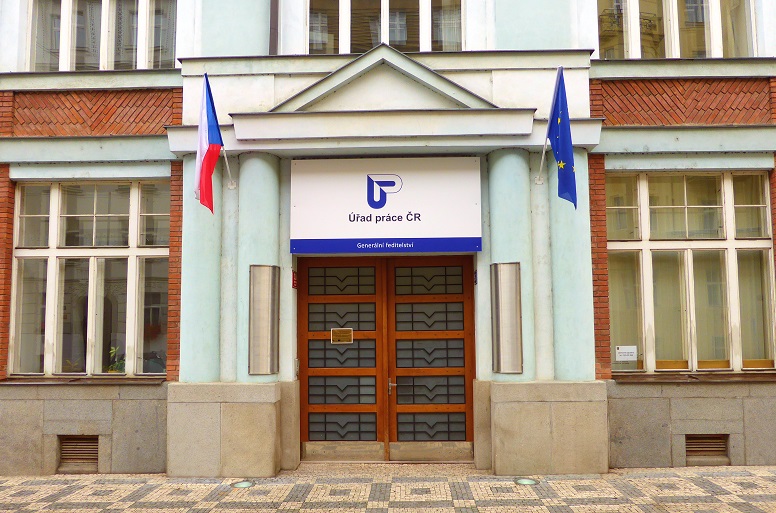 Praha, 25. listopadu 2021

Mgr. Viktor Najmon 
generální ředitel Úřadu práce ČR
Celorepubliková působnost
Generální ředitelství 
Krajské pobočky
Kontaktní pracoviště

Celkem 450 pracovišť v ČR
Personální zabezpečení ÚP
NSD		5 191 SM
ZAM		4 358 SM
Projekty	1 586 SM
Back office	1 028 SM
Celkem	12 163 SM
Realizace CP Antivirus
Počet přijatých žádostí: 74 379
Počet uzavřených dohod: 74 319
Počet přijatých vyúčtování: 487 468
Realizace CP Tornádo
Aktuální situace ZAM
K 31.10.2021
Celkový počet uchazečů o zaměstnání: 251 689
Počet hlášených volných pracovních míst: 352 454 
      (cca 73% je určeno pro základní vzdělání a nižší)
Podíl nezaměstnaných osob: 3,4 % 
Míra nez. (EUROSTAT, k 31.8.2021): ČR 2,5 %
Od 1/2021 do 10/2021
nově zaevidováno:	335 631
odchod z evidence:	361 495
Meziroční srovnání 2020 x 2021
K 31.10.2021
Celkový počet uchazečů o zaměstnání: 251 689
Počet hlášených volných pracovních míst: 352 454 
Podíl nezaměstnaných osob: 3,4 % 
K 31.10.2020
Celkový počet uchazečů o zaměstnání: 271 685
Počet hlášených volných pracovních míst: 310 730 
Podíl nezaměstnaných osob: 3,7 %
ZAMĚSTNANOSTdata o vyplacených částkách od 1.1.2021 do 31.10.2021
Pasivní politika zaměstnanosti		  8 530 857 240 Kč
Aktivní politika zaměstnanosti		27 211 280 220 Kč (včetně CP Antivirus)
Příspěvek na zaměstnávání OZP (§ 78a ZoZ)		  6 763 234 340 Kč
Ochrana zaměstnanců při platební neschopnosti zaměstnavatelů 
			        93 968 930 Kč
Státní politika zaměstnanosti celkem		42 633 313 030 Kč
Situace v krajích ČRstav k 31. 10. 2021
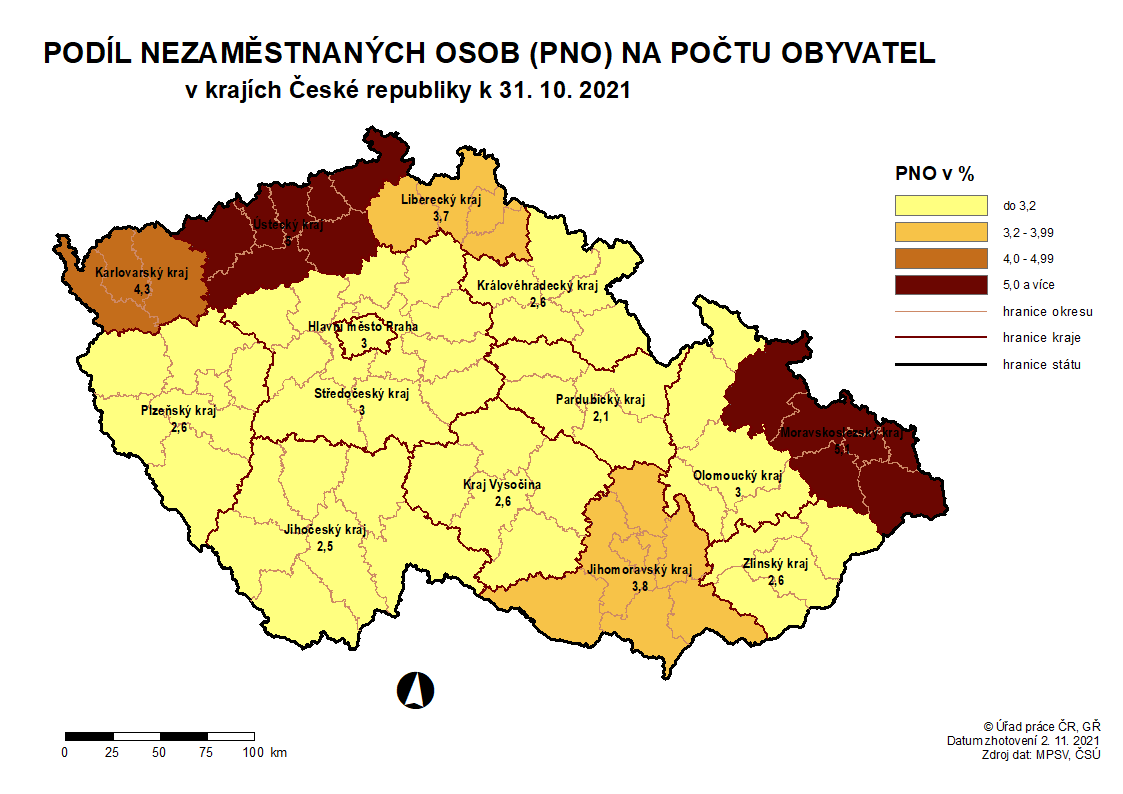 Nejnižší nezaměstnanost – Praha-východ: 1,4% nejvyšší nezaměstnanost -  Karviná: 8,6 %
Projekt Outplacement
Název projektu: Outplacement (OUT)
Doba realizace projektu: 1. 6. 2020 – 31. 5. 2023
Aktuální rozpočet projektu: 1 380 mil. Kč
Cíle projektu
POMOCI ZAMĚSTNANCŮM zmírnit dopady spojené se ztrátou zaměstnání např. zvýšením nebo změnou kvalifikace, která limituje zaměstnance v získání nového zaměstnání (např. rekvalifikace).
POMOCI NOVÝM ZAMĚSTNAVATELŮM s přijímáním nových zaměstnanců (např. finanční podporou pracovních míst)
K 31. 10. 2021 podpořeno 2 5343 osob; 1 466 klientů získalo díky projektu nové zaměstnání a 207 získalo novou kvalifikaci.
10
Projekt Flexi
Název projektu: Podpora forem flexibilního zaměstnávání (FLEXI)
Doba realizace projektu: 1. 1. 2021 – 30. 6. 2023 
Rozpočet projektu: 697 mil. Kč 
Cíle projektu
Soulad mezi rodinným a pracovním životem
Podpora mezigenerační solidarity
Podpora forem flexibilního  zaměstnávání
Získání praxe a pracovních návyků pro účastníky projektu
Aktivity
Poradenské aktivity
Sdílené pracovní
Generační tandem
Příspěvek na zapracování
11
Zvolené rekvalifikace
Uchazeč/zájemce si sám může zajistit vhodnou rekvalifikaci, na kterou ÚP ČR může přispět částkou až 50 tisíc Kč během tří let.
Nejčastěji realizovanou rekvalifikací jsou kurzy zaměřené na získání řidičských průkazů, vč. profesní způsobilosti, kurzy pro pracovníky v sociální oblasti a kurzy pro osobní služby. Pro změnu profese nebo další prohloubení znalostí se většinou rozhodují lidé s výučním listem, úplným středním vzděláním s maturitou a základním vzděláním. Z hlediska věku pak převažují účastníci nad 50 let.
12
Rok elektronické identifikace
od 1.1.2021 spuštěna BI
> 6 mil. aktivovaných prostředků bankovní identity
Portál občana - 230.000 registrovaných uživatelů a více než 1M přihlášení
Katalog služeb = „jízdní řád veřejné správy“, agend, které budou digitalizovány - naplněn z 84% (schváleno 321 z 380)
Podání na samoobslužném portálu je možná u 13% úkonů
13
Další kroky ÚP ČR - I
Od ledna 2021 - nasazení bankovní identity - v současné době probíhá implementace bankovní identity na webové stránky ÚP ČR – rozšíří možnosti ověřeného podání žádostí a další komunikaces ÚP ČR.
Zákon 12/2020 Sb. - Právo na digitální služby 12/2020 Sb. + DEPO (balíček legislativních úprav) - OVM poskytuje digitální služby 
Aktualizace portálu - ÚP ČR připravil informační a návodná videa k jednotlivým činnostem, průvodce vyplňování žádostí; zároveň probíhá analýza možných úprav v návaznosti na zkušenostiv souvislosti s pandemickou situací.
E-shop - cílem je vytvoření webové aplikace kde budou moci dodatelé rekvalifikačních kurzů zadat svou nabídku realizace RK a zájemce o rekvalifikaci si bude moci dle svého zájmu vyhledávat.
14
Další kroky ÚP ČR - II
Aktualizace zákona č. 435/2004 – dne 9. 6. 2021 schválil senát novelizaci zákona č. 435/2004 Sb., o zaměstnanosti. Cílem této novely je:
Zjednodušení administrace žádosti o podporu v nezaměstnanosti; předávání informací o průměrném čistém měsíčním výdělku (zaměstnavatel předá ČSSZ, zde bude napojení na ÚP ČR)
Zjednodušení procesu pro přiznání podpory v nezaměstnanosti
Kurzarbeit - příspěvek v době částečné práce, poskytuje se zaměstnavateli za účelem udržení úrovně zaměstnanosti při splnění stanovených podmínek po dobu stanovenou nařízením vlády.
15
Nepojistné sociální dávky zajišťované Úřadem práce ČR
Dávky pěstounské péče

(Zákon č. 359/1999 Sb., o sociálně-právní ochraně dětí)
Dávky státní sociální podpory

(Zákon č. 117/1995 Sb., o státní sociální podpoře)
Dávky hmotné nouze

(Zákon č. 111/2006 Sb., o pomoci v hmotné nouzi)
Příspěvek na péči

(Zákon č. 108/2006 Sb., o sociálních službách)
Dávky pro osoby se zdravotním postižením

(Zákon č. 329/2011 Sb., o poskytování dávek osobám se zdravotním postižením)
přídavek na dítě
příspěvek na bydlení
porodné
rodičovský příspěvek
pohřebné
příspěvek na úhradu potřeb dítěte
odměna pěstouna
příspěvek při převzetí dítěte
příspěvek při ukončení pěstounské péče
příspěvek na zakoupení osobního motorového vozidla
příspěvek na mobilitu
příspěvek na zvláštní pomůcku

průkaz osoby se zdravotním postižením
příspěvek na živobytí
doplatek na bydlení
mimořádná okamžitá pomoc
příspěvek na péči
Nepojistné sociální dávky
Náhradní výživné

(Zákon č. 588/2020 Sb., o náhradním výživném)
náhradní výživné
1. Statistické údaje
zdroj: OKstat
2. Statistické údaje
zdroj: OKstat
3.  Statistické údaje
Zdroj: OKstat
Energie( růst cen) – možnosti ÚP ČR
Možné nástroje ÚP ČR:
Základní poradenství k nepojistným sociál.dávkám (Sociální tematika (uradprace.cz))
Informace od Energetického regulačního úřadu:   Klíčové je směrovat domácnosti na uzavření  standardní     
        smlouvy, tj. co nejrychlejší ukončení  režimu DPI.
Mimořádná okamžitá pomoc (MOP): 
	 jedná se o jednorázovou dávku ze systému pomoci   
     v hmotné nouzi
Energie( růst cen) – možnosti ÚP ČR
MOP – vyúčtování DPI :  
     	pro domácnosti, které přešly do standardního      	režimu (tj. mají  běžnou smlouvu na dodávku 	energií), při konečném vyúčtování u DPI jim byly 	vyměřeny nedoplatky a na tyto nedoplatky 	nemají dostatek vlastních prostředků, případně 	by je úhrada dostala do stavu hmotné nouze
Energie( růst cen) – možnosti ÚP ČR
MOP na jednorázový výdaj: je určena zejména pro osoby, které zaplatily vysoké zálohy a nezbývá jim dostatek prostředků na zajištění dalších základních potřeb (nájem, zimní oblečení, atd.)
Příspěvek na bydlení: touto dávkou stát pravidelně přispívá na náklady na bydlení, jestliže 30 % (v Praze 35 %) příjmů rodiny nestačí k pokrytí nákladů na bydlení (vztahuje se k nájemnímu a vlastnickému bydlení)
Opakované dávky pomoci v hmotné nouzi – příspěvek na živobytí a doplatek na bydlení
5. Statistické údaje
Spolupráce NSD se ZAM
Zdroj: OKpráce
Děkuji za pozornost